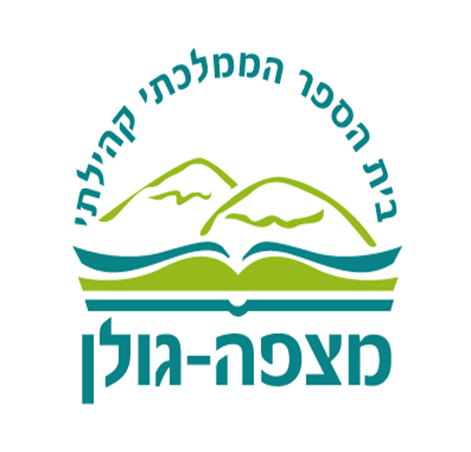 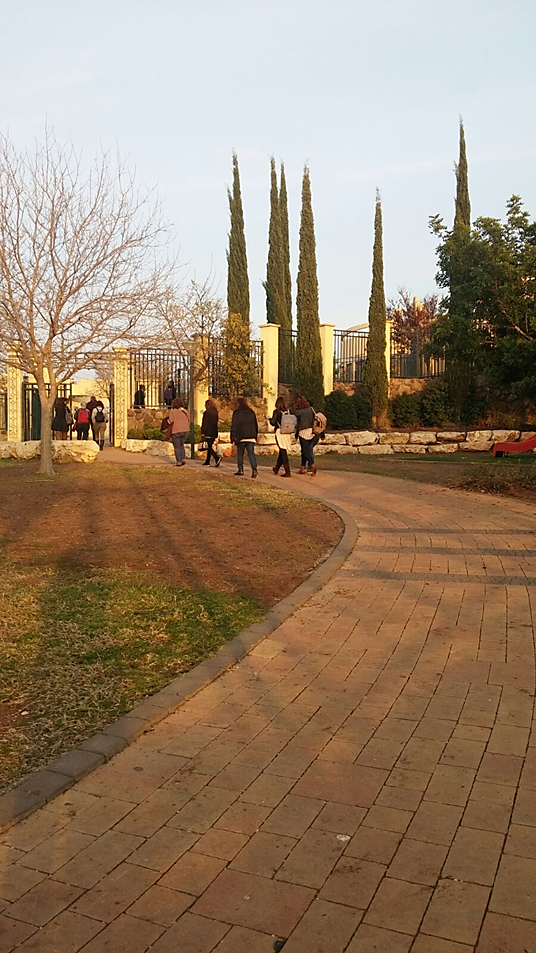 ביקור לומד ב"מצפה גולן"בית ספר יסודי אזורי, כתות א-חממוקם בבני יהודה, בדרום רמת הגולן
9.1.2018
סדר יום לביקור:

חלק ראשון
איסוף מידע באמצעות
פעילות קצרה במתמטיקה 
סרטונים המראים את מרחבי הלמידה
מעגלי שיח עם תלמידים ומורים
סיור במרחב כתות א

חלק שני
במליאה- ארגון המידע באמצעות 
תשובות לשאלות המורים המבקרים
מדברי יריב, המנהל, בסיום הביקור:

מה אני רואה בעוד כמה שנים?
ילדים מחייכים שמוצאים לעצמם את הדרך והמקום המתאים ללמידה, בכל תהליך מחדש.
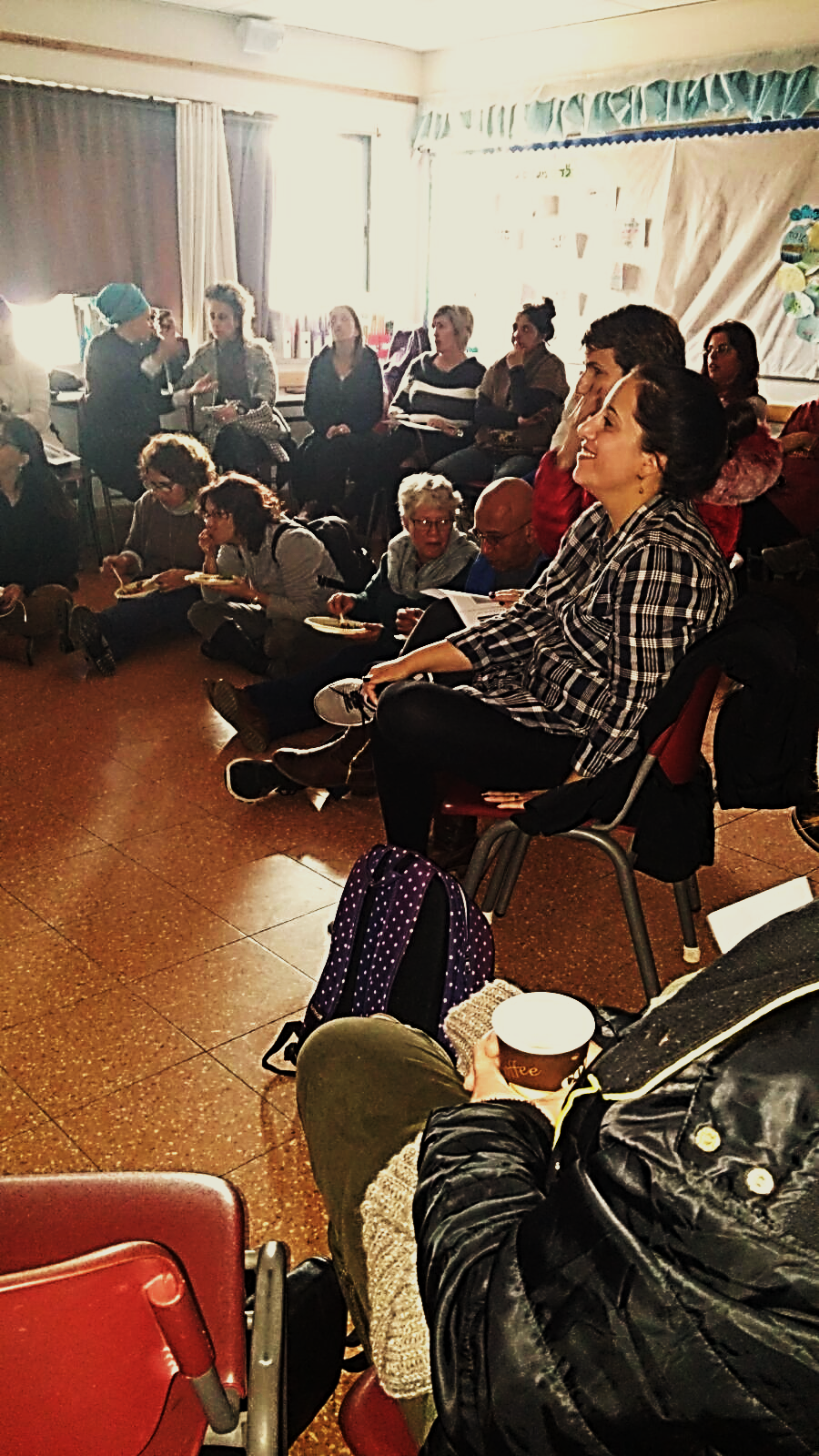 ההתמקדות היא בהסתכלות חדשה על הילדים ועל הלמידה שלהם
שם המשחק הוא גמישות, 
אצל המנהל
המורים
התלמידים והמערכת
אנחנו כל הזמן בתהליך שינוי וצמיחה
המפתח הוא עבודת צוות
חשובה דמות המחנכת לתלמידים ולא מבנה כתת האם
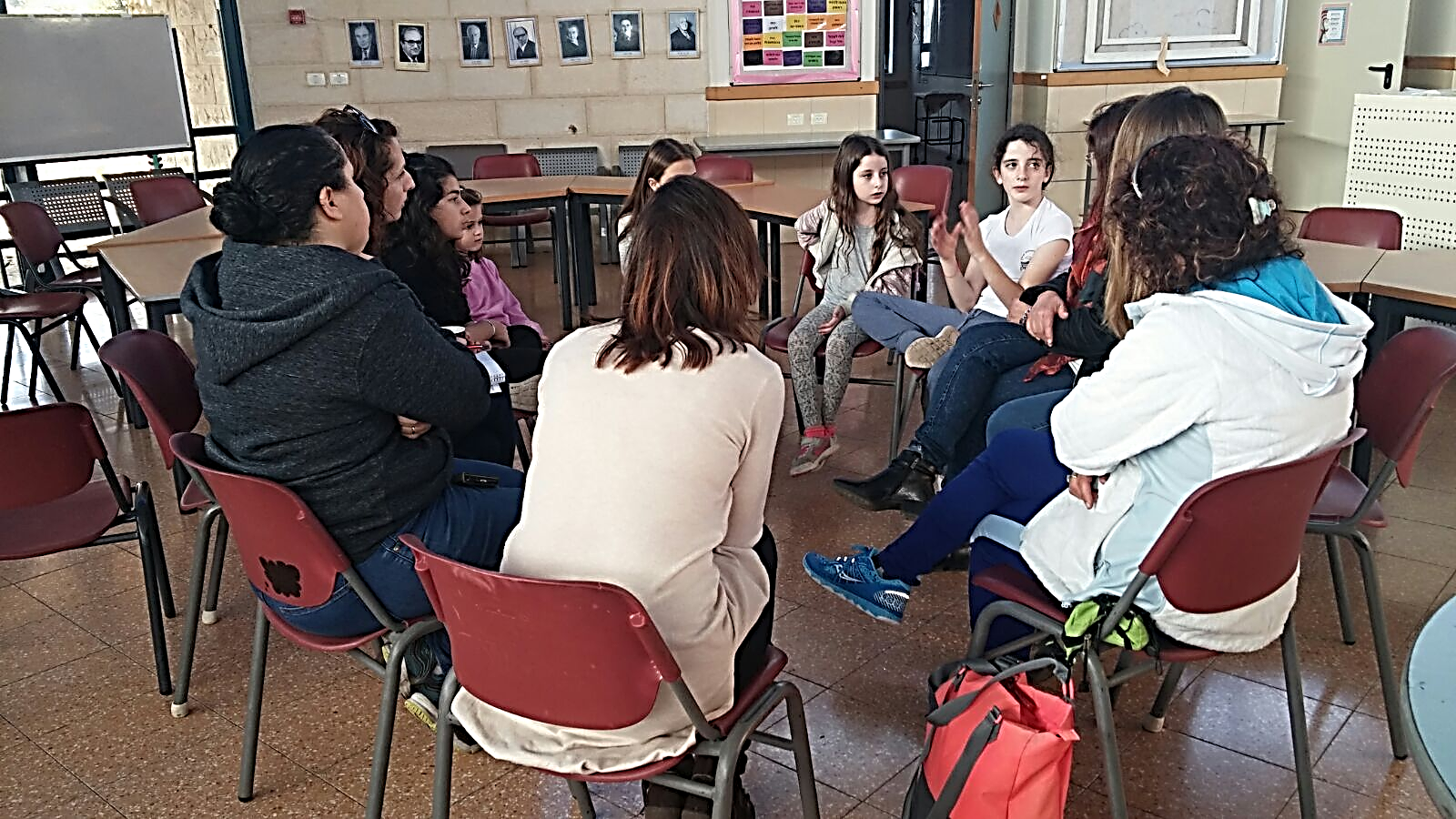 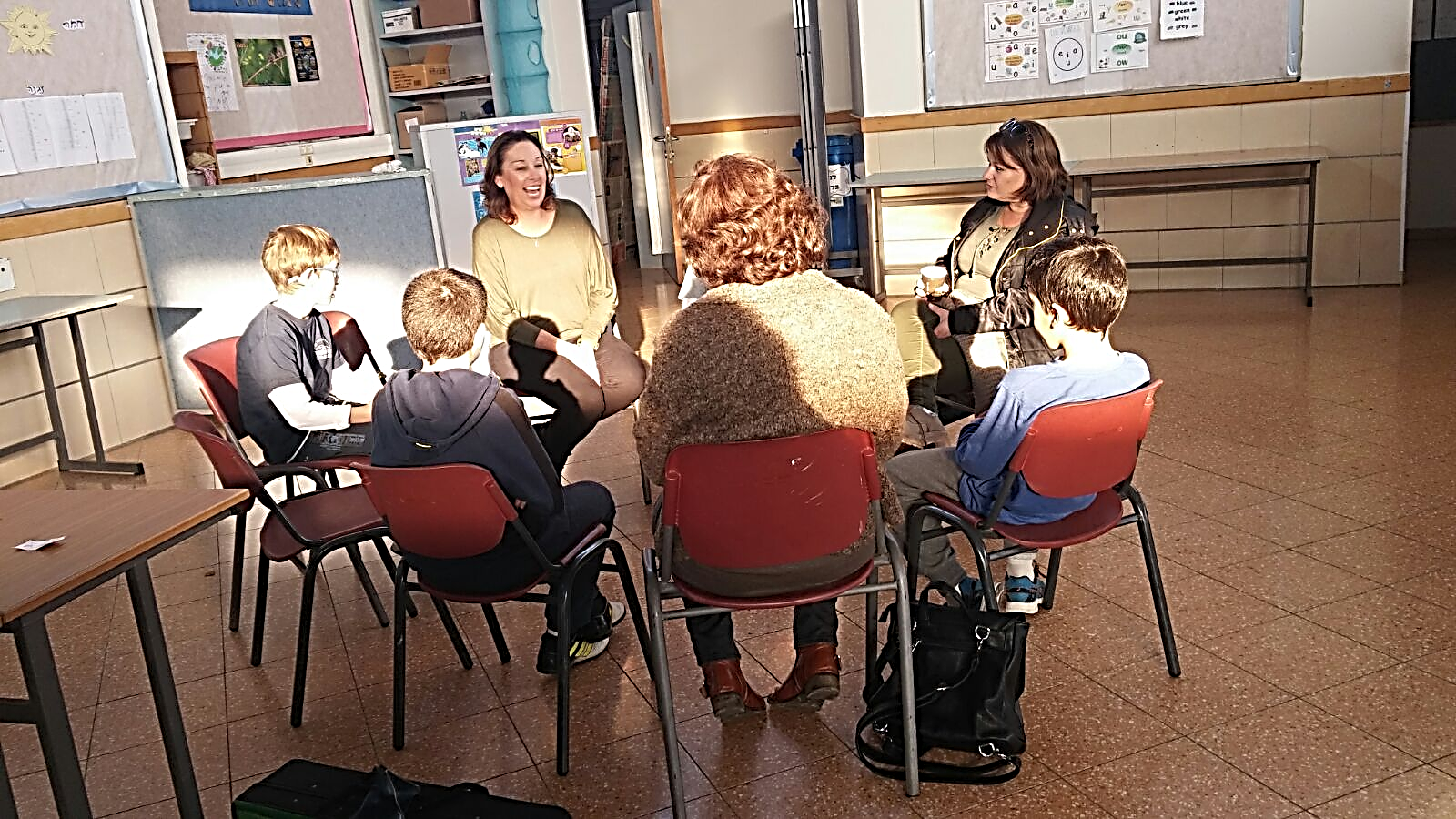 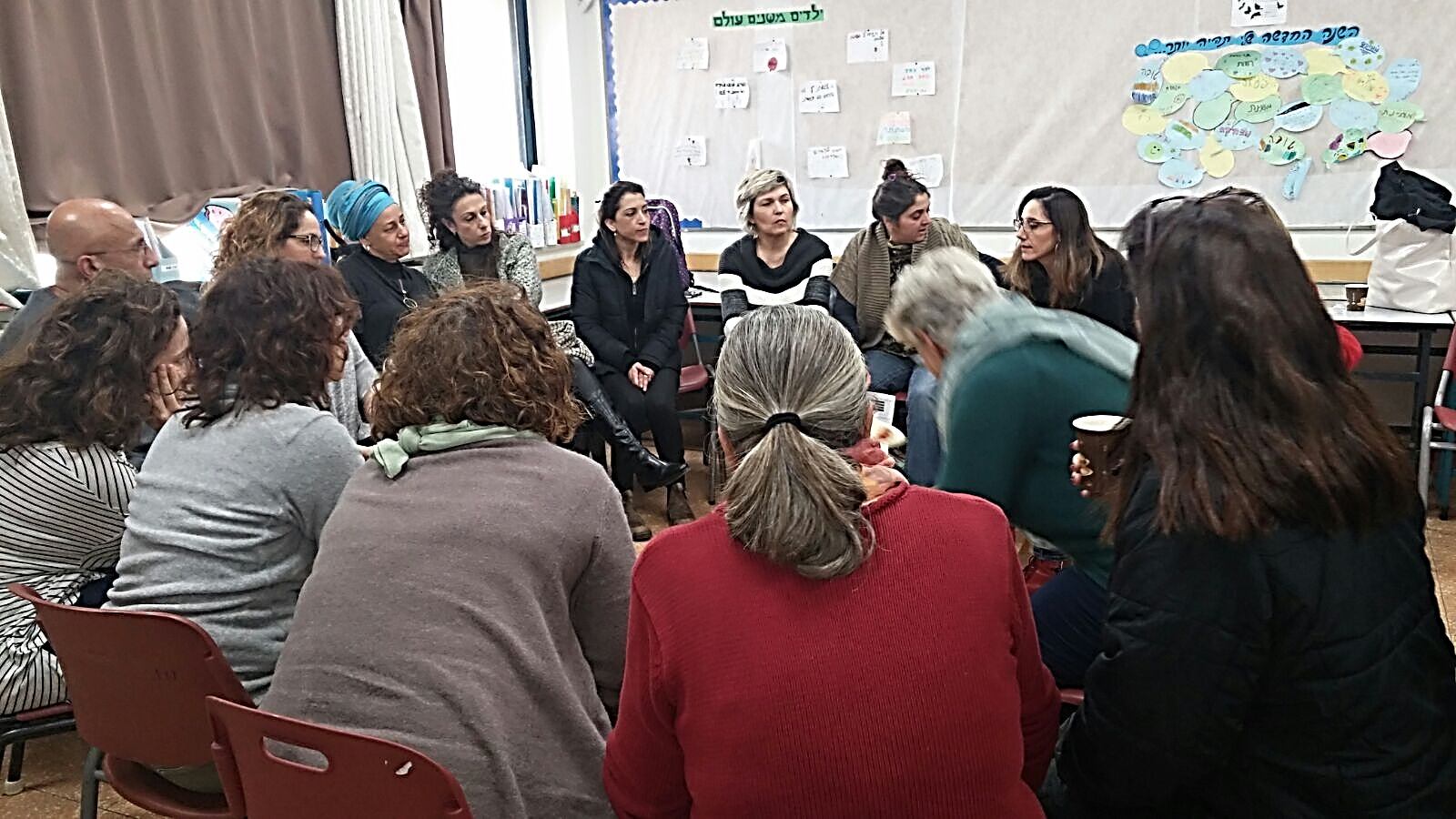 שיח עם מורים
ברוכים הבאים למרחב כתות א - 3 כתות, 90+ תלמידים, שלוש מחנכות, מרחב אחד
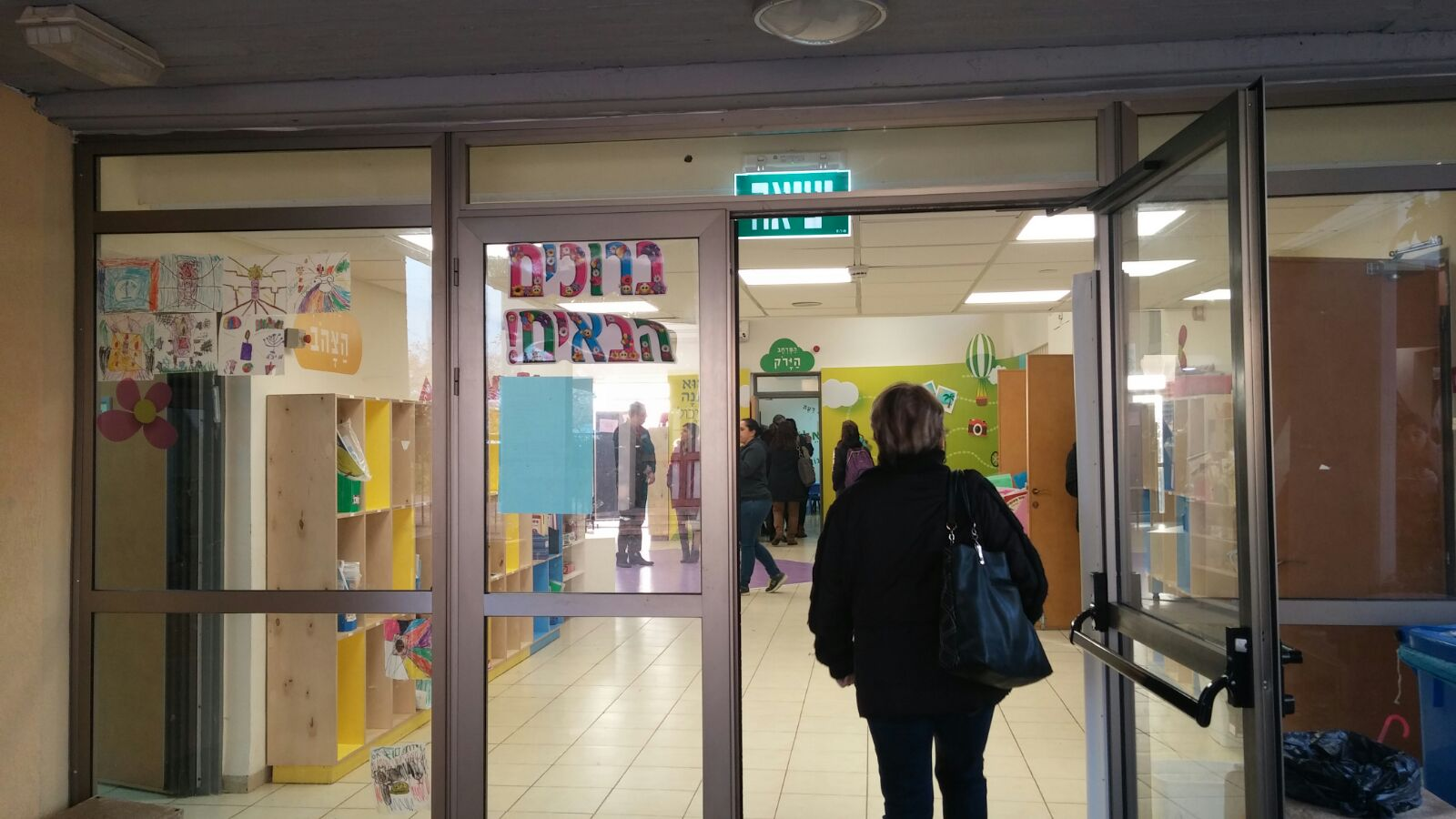 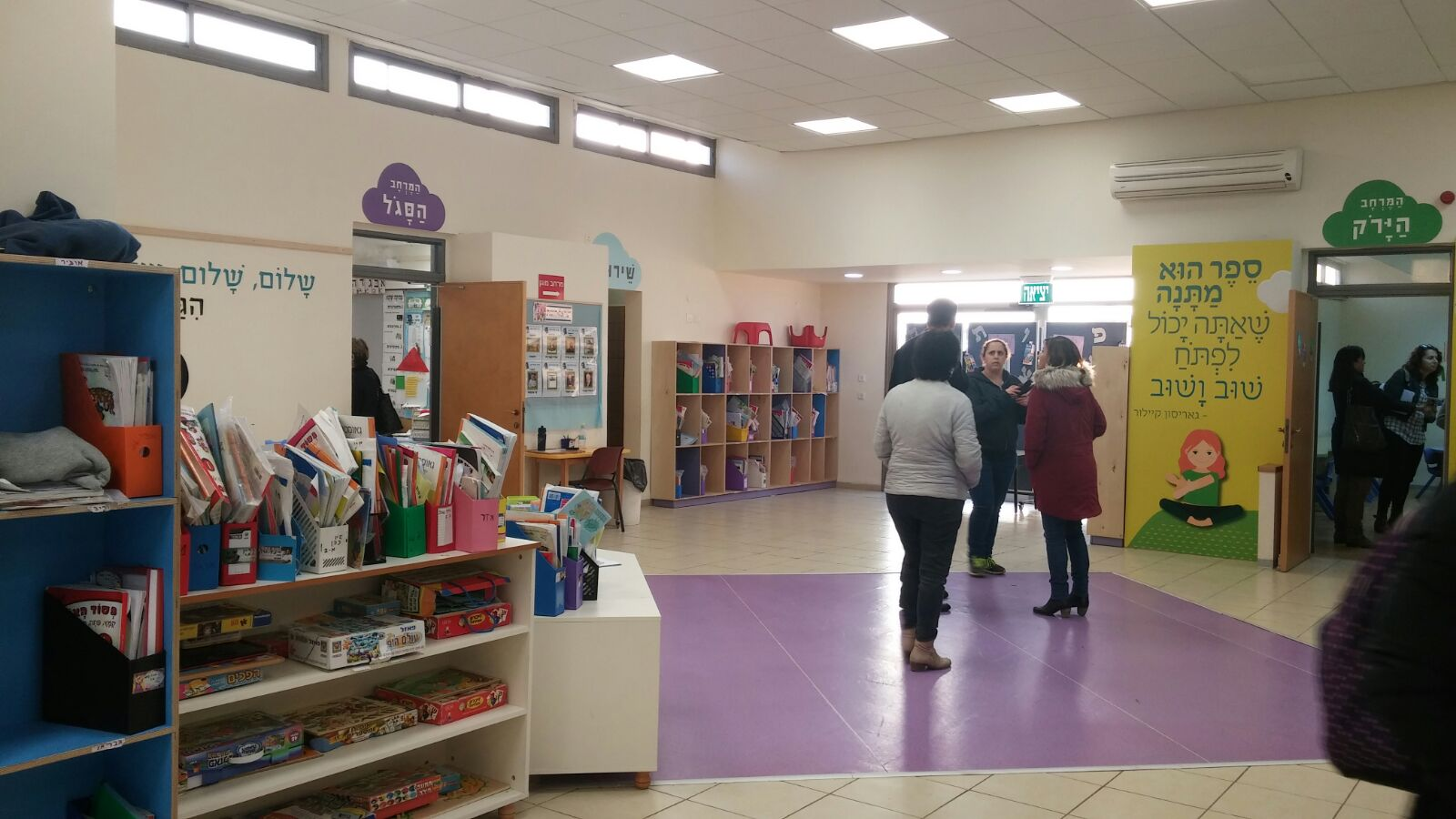 בבוקר כל תלמיד שם את התיק שלו בתא, 
לפי צבע כתת החינוך שלו, ונפגשים עם המחנכת במרחב קבוע
במהלך היום כל מחנכת עוברת עם הכתה שלה בכל המרחבים.
בכל מרחב לומדים אחרת, לדוגמא: 
במרחב הסגול מתקיימות ההקניות 
המרחב הירוק מבוסס על שיח, שיח חברתי, שיח מדעי, שיח חשבוני. הלימוד במרחב זה מתקיים ללא חוברת או דפי עבודה.
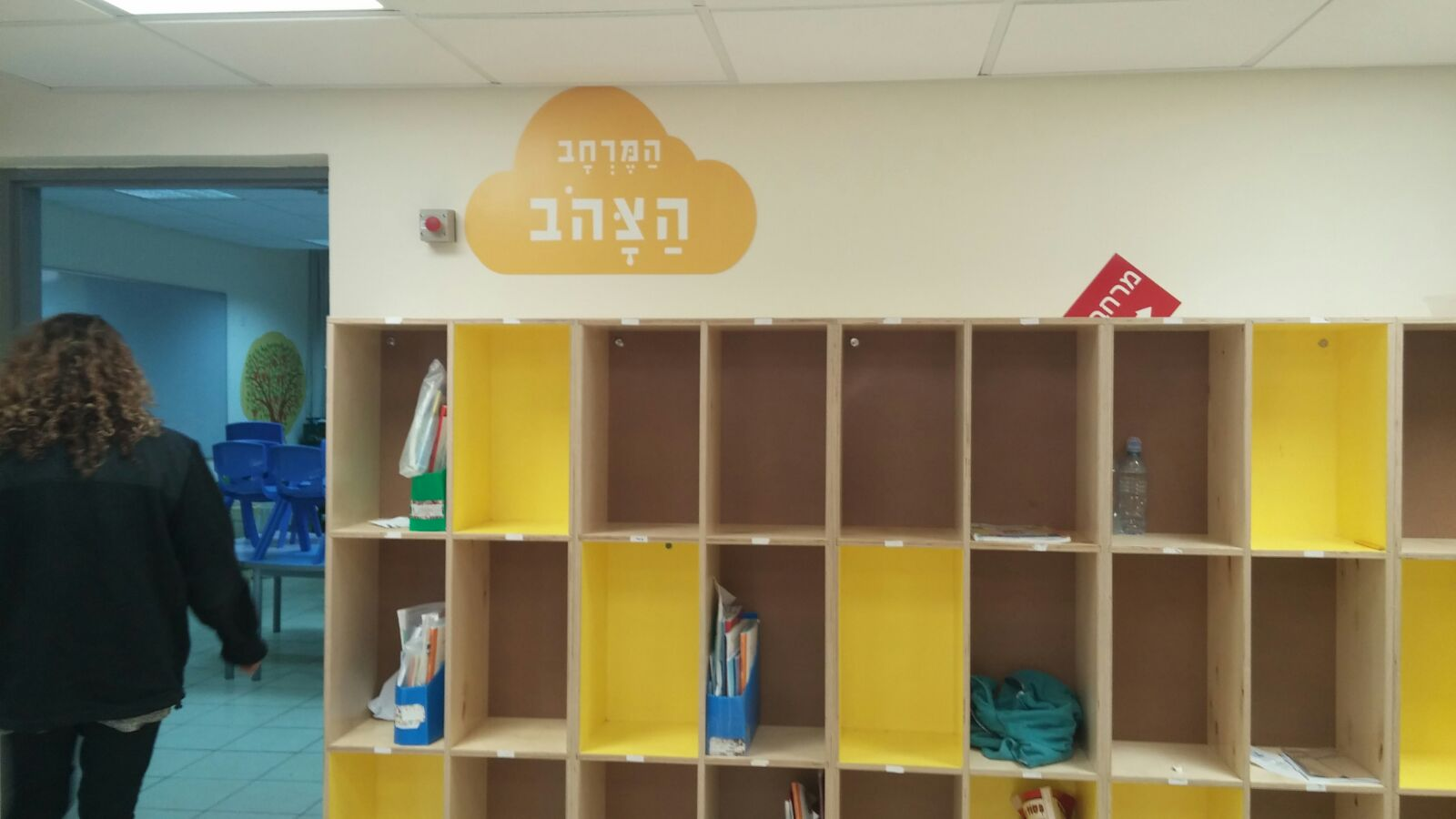 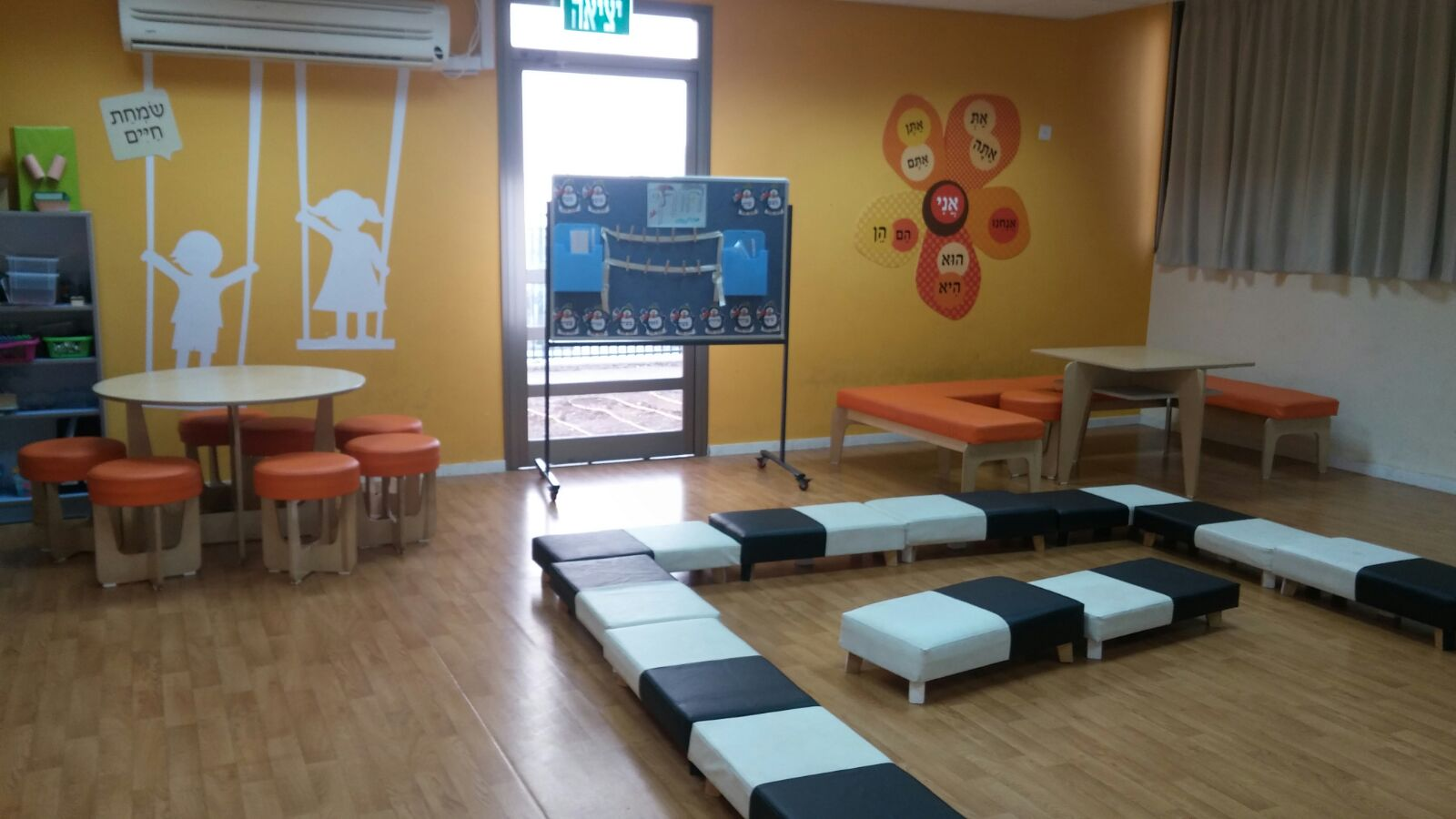 לכל מרחב צבע אחר 
ורעיון שונה של ארגון הלמידה
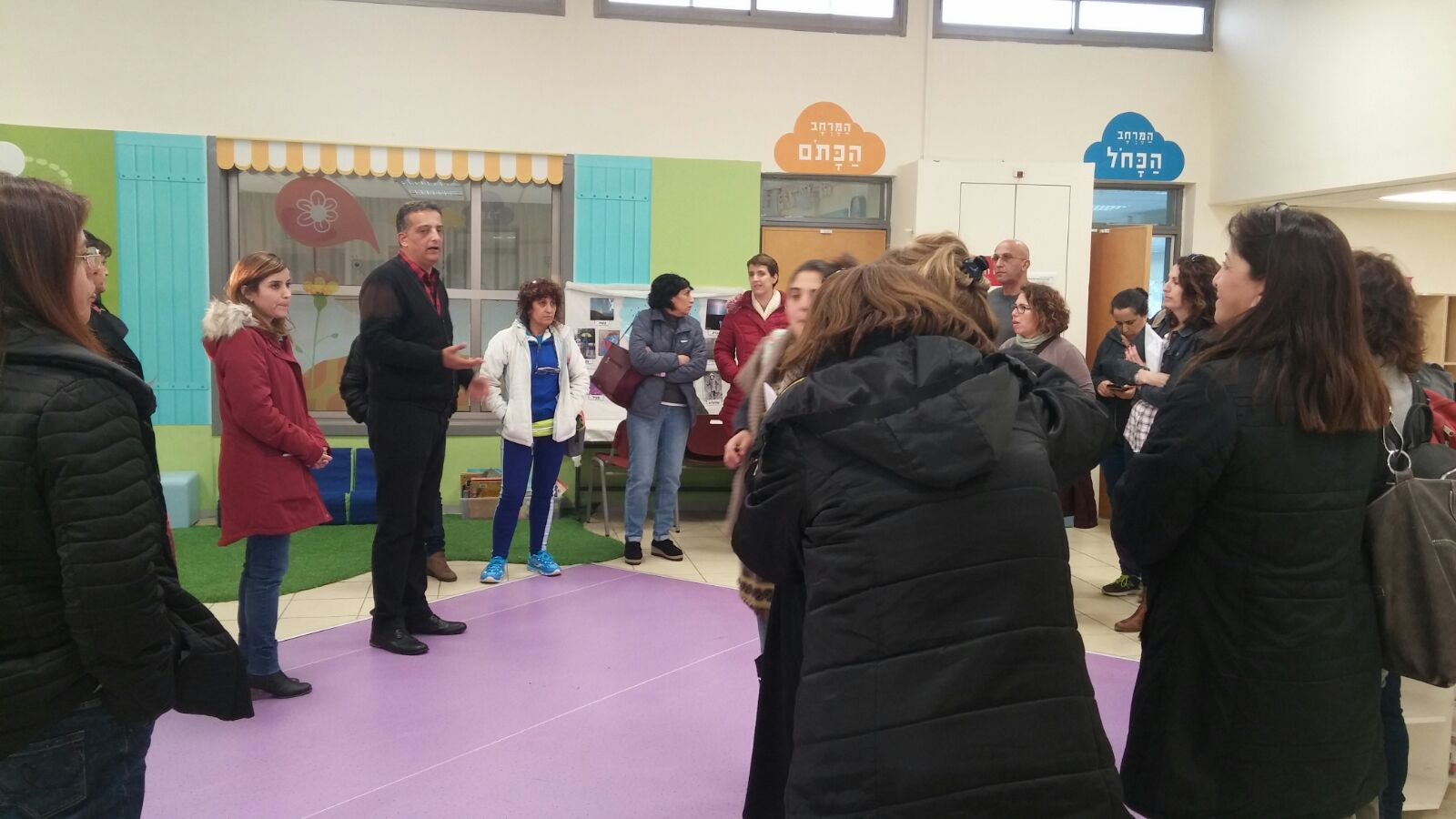 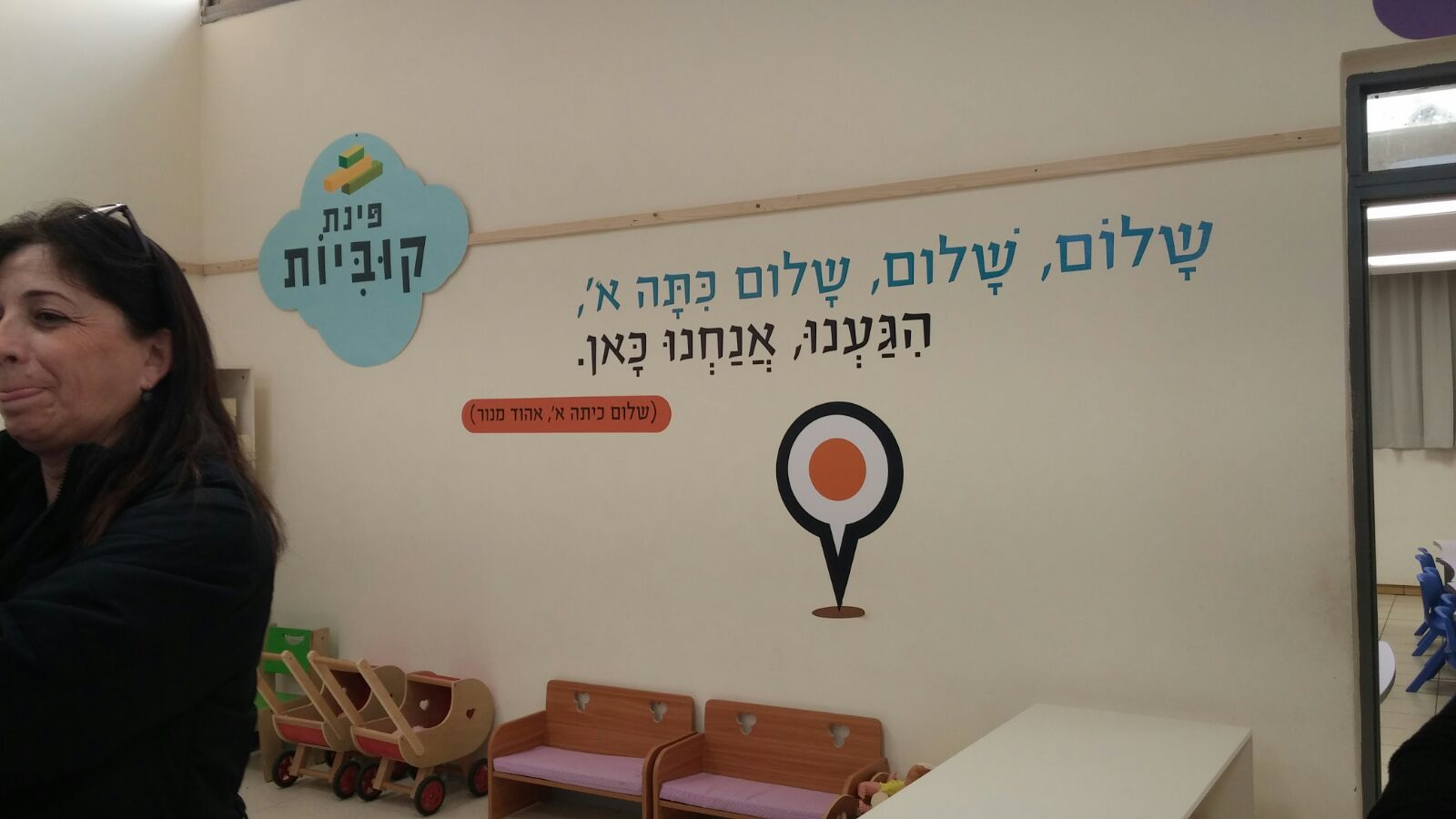 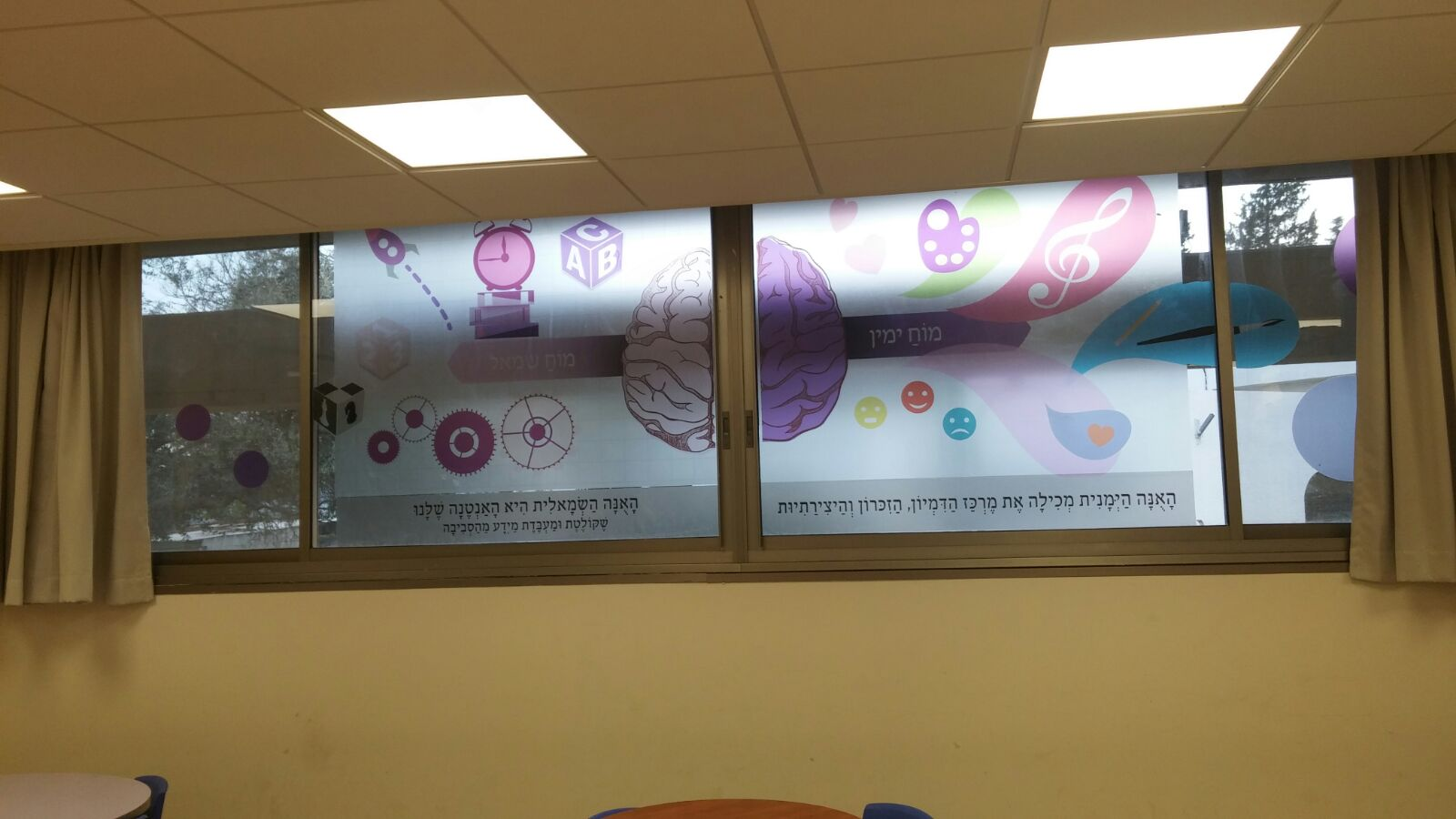 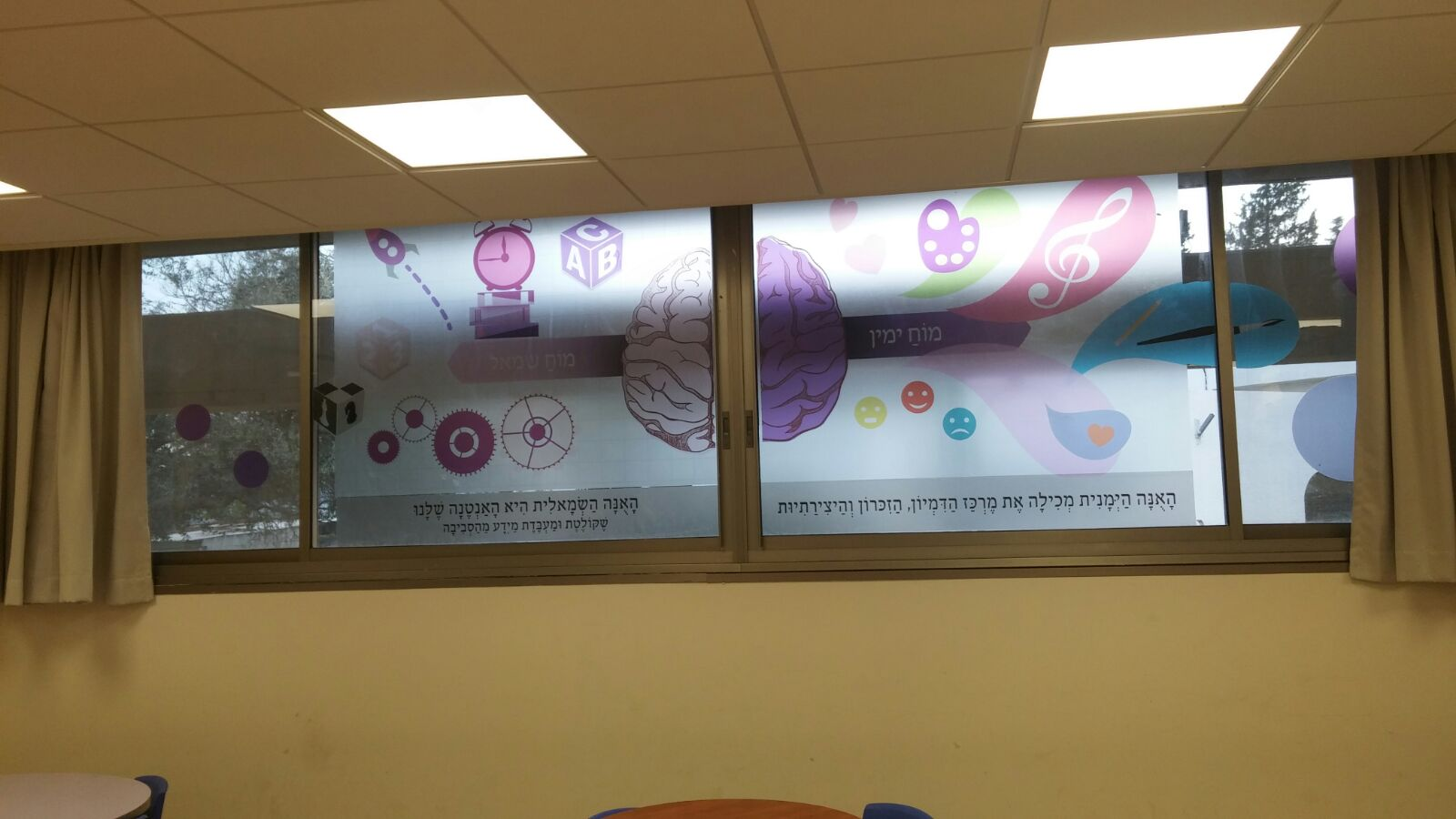 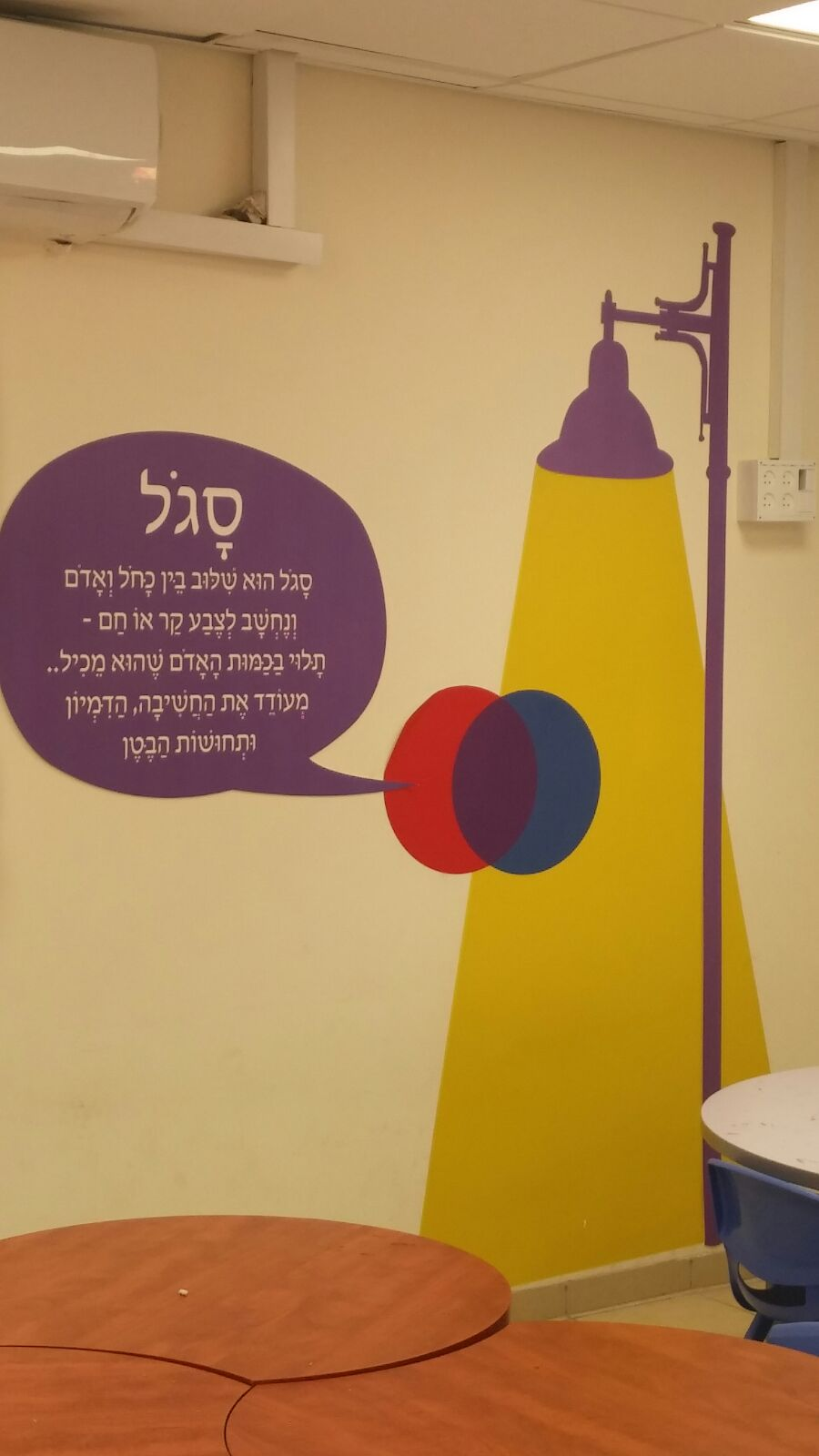 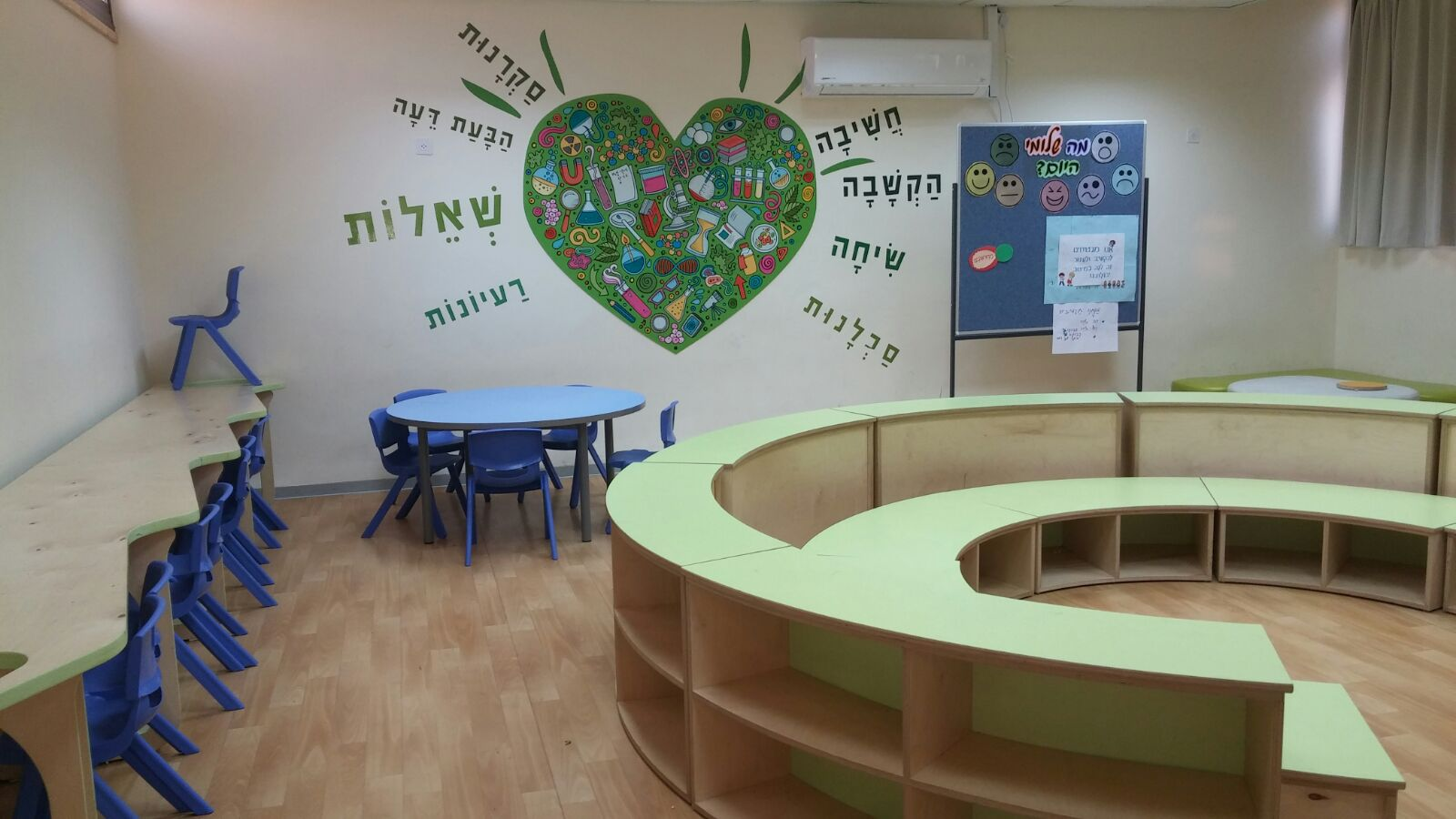 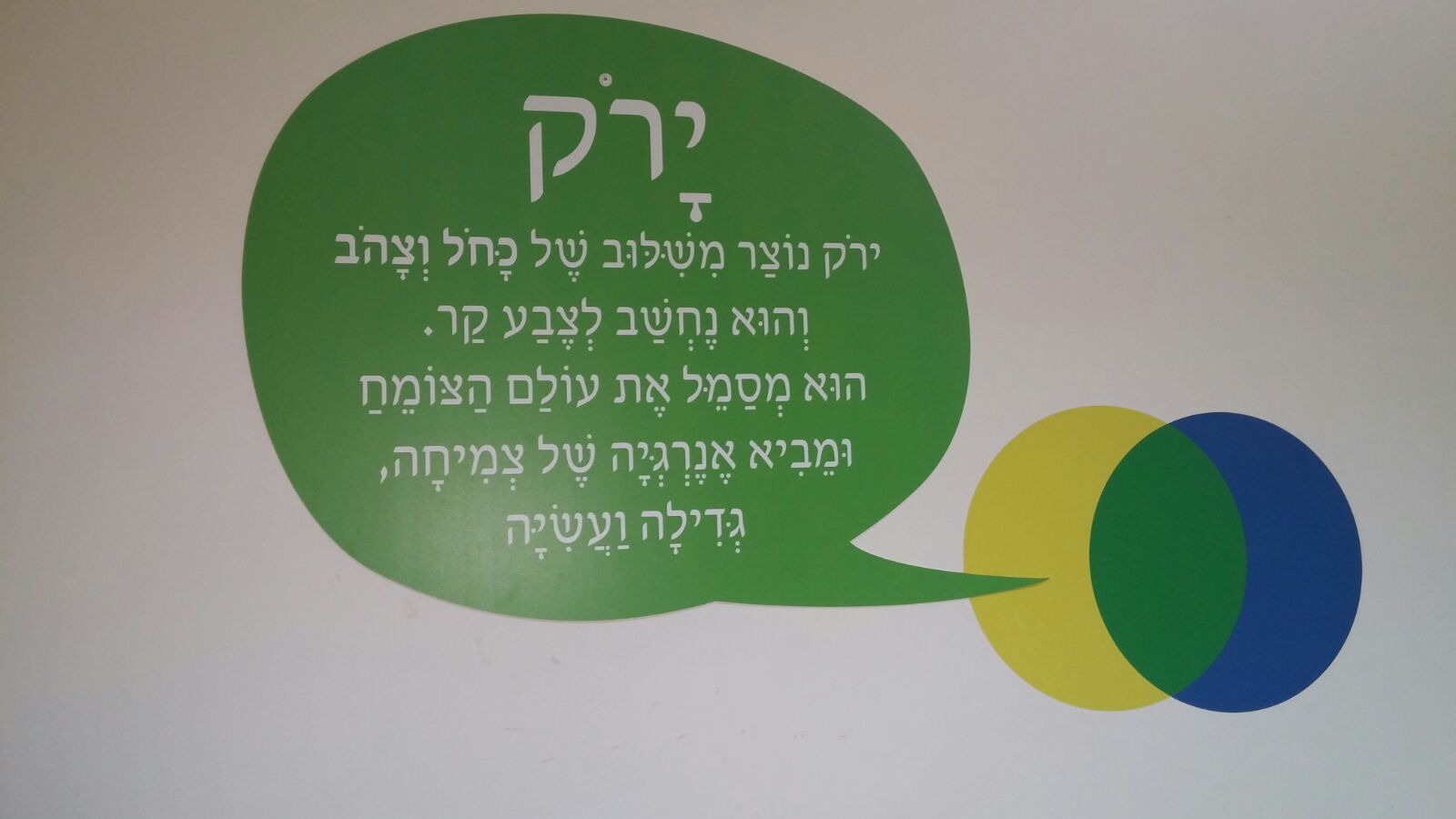 שיעור במרחב הכתום
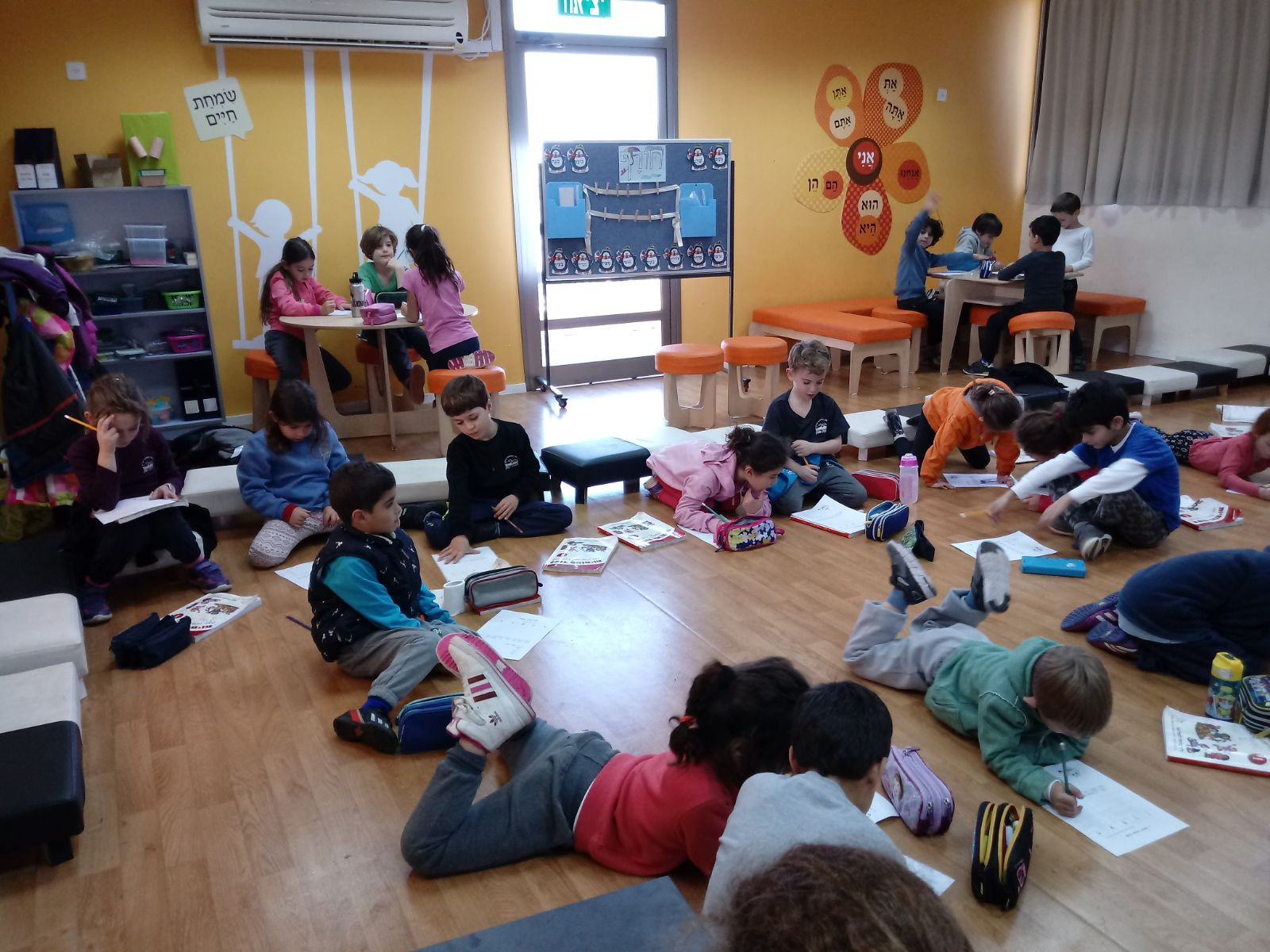 בכל חטיבת גיל התעודה נראית אחרת, בהתאם לארגון הלמידה
6 מורים בו זמנית בשכבה של 100 תלמידים
עבודת צוות המורים מאוד משמעותית להצלחת ארגון הלמידה
המחנכים נמצאים גם במרחבי אנגלית, מדע ומתמטיקה
עד כתה ו' אין מבחנים  ואין מספרים בתעודות. ישנה הערכה מילולית של התלמיד ושל המורה
במחקר הערכה של מכון שמיר-המכון לחקר הגולן, נמצא כי המחנכת הפכה למשמעותית יותר
בכתה ד' יש 9 שעות שבועיות כיתתיות בלבד
תשובות של יריב לשאלות במליאת הסיכום:

בהסתכלות קדימה לא תהיה כתת אם, בארבעה קירות קבועים...
אין היום התנגדויות של מורים, צריך לזכור שאנחנו בתהליך שינוי כבר יותר מ-5 שנים,           מי שזה לא התאים לו - פרש...
הגמישות היא בזמן, במקום ללמוד, במקום ההוראה, בבחירה עם מי ללמוד,            בגב שאני נותן לכל מורה להדגיש את הייחודיות שלו...
יש גיבוש אמיתי בתוך השכבה...
עבודת המורים כצוות מאפשרת לראות את הילד מהרבה משקפיים...
לכל רכזת של שתי שכבות יש גם פגישת צוות שכבתית וגם של שתיהן ביחד...
צריך להיות פתוח ולהבין שאין חקר אחד נכון, ולא כל חקר הוא תהליך מדעי...
השיח הבית ספרי הפך להיות שיח דיאלוגי בכל הרמות...
אנחנו בית ספר מנגן, הילדים מנגנים בזמן השיעורים ולא מפסידים כלום, אלא מרוויחים משהו אחר... זו שאלה של תפיסה והשקפה.